Computer Graphics
Bing-Yu ChenNational Taiwan University
Introduction to Instructors
Instructor & Coordinator:Prof. Bing-Yu Chen (陳炳宇)
E-mail: robin@ntu.edu.tw
the easiest way to contact with me
Office: Mgmt II, Rm. 1112@NTU
Tel/Fax: (02)3366-1193
Introduction to Instructors
Dr. Ming-Fang Weng (翁明昉)
E-mail: mfueng@cmlab.csie.ntu.edu.tw

Mr. Tz-Huan Huang (黃子桓)
E-mail: tzhuan@cmlab.csie.ntu.edu.tw

Mr. Ken-Yi Lee (李根逸)
E-mail: kez@cmlab.csie.ntu.edu.tw
Syllabus
Introduction and Pipelined Rendering
Rasterization
Transformations and Viewing
Geometry and Animation
Illumination and Shading
Texture Mapping
Curves and Surfaces
OpenGL Programming
GPU Programming
OpenGL ES Programming
Textbook
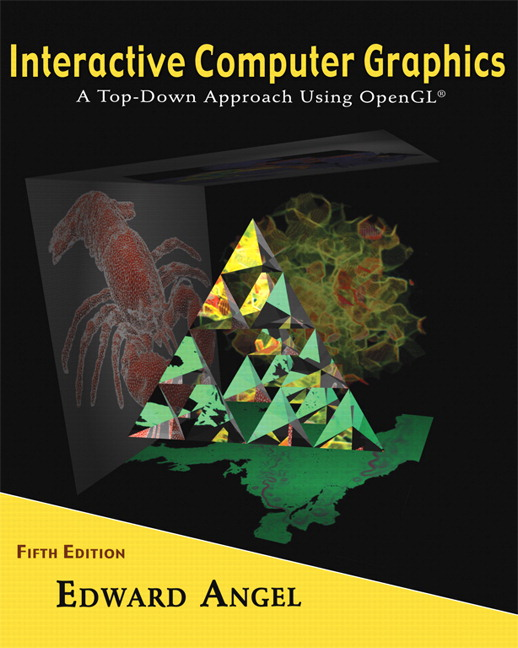 E. Angel.InteractiveComputer Graphics:A Top-Down Approach with OpenGL™, 5th. ed.,Addison-Wesley, 2009.
Textbook
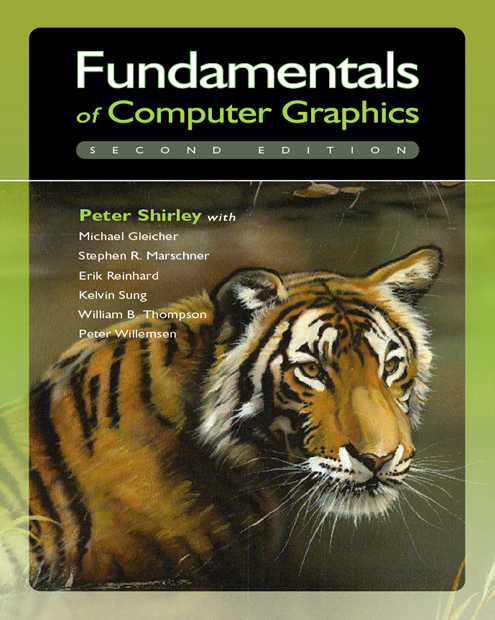 P. Shirley,M. Ashikhmin,M. Gleicher,S. Marschner,E. Reinhard,K. Sung,W. Thompson,P. Willemsen.Fundamentals ofComputer Graphics, 2nd. ed.,A K Peters, 2005.
Textbook
J. D. Foley,A. van Dam,S. K. Feiner,J. F. Hughes,R. L. Phillips. Introduction to Computer Graphics, Addison-Wesley, 1993.
Reference
J. D. Foley,A. van Dam,S. K. Feiner,J. F. Hughes. Computer Graphics: Principles and Practice in C, 2nd ed.,Addison-Wesley, 1995.
Reference
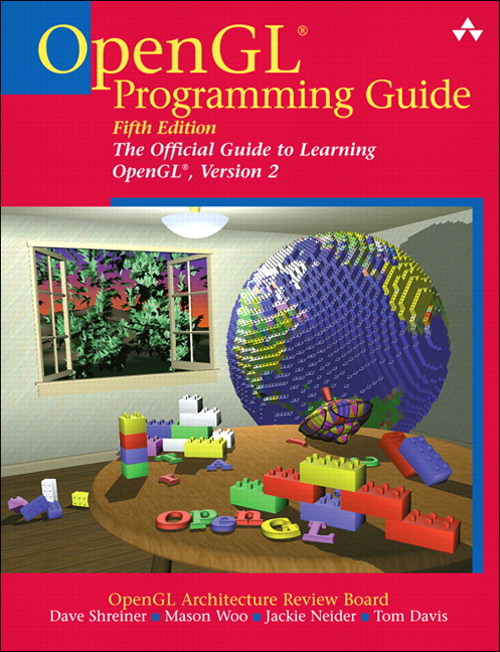 D. Shreiner,M. Woo,J. Neider,T. Davis.OpenGL® Programming Guide: The Official Guide to Learning OpenGL,ver. 2, 5th. ed.,Addison-Wesley, 2005.
Pre-requirements (better-to-have)
Linear Algebra
Data Structures
Algorithms 
Programming Skills
C/C++
Java
Requirements
Participants
Three or Four Programming Homework
deadlines = TBA
Examination (maybe)